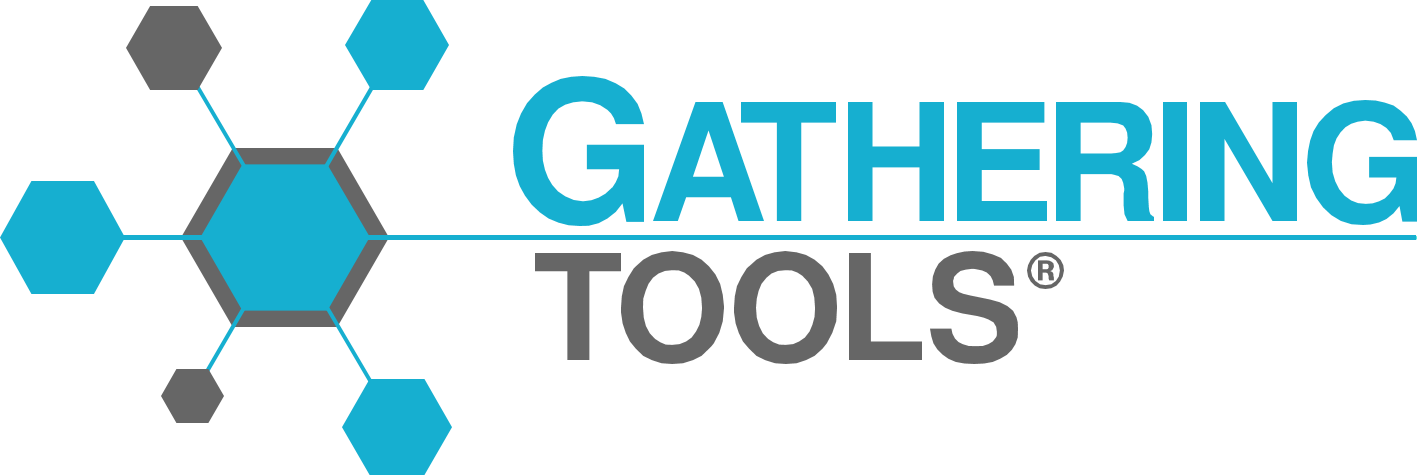 MISE à L’ÉCHELLE DE GTANSWER
SOMMAIRE
MISE à L’ÉCHELLE SUPÉRIEURE à 100% DEWINDOWS
1
3
2
MISE à L’ÉCHELLE PAR DÉFAUT DE WINDOWS
MISE à L’ÉCHELLE DE GTANSWER
AVEC UNE MISE à L’ÉCHELLE PAR DÉFAUT DE WINDOWS
Pour une mise à l’échelle par défaut de 100% sous Windows,  GTAnswer s’affiche sans aucune 
 difficulté pour visualiser l’écran en entier.
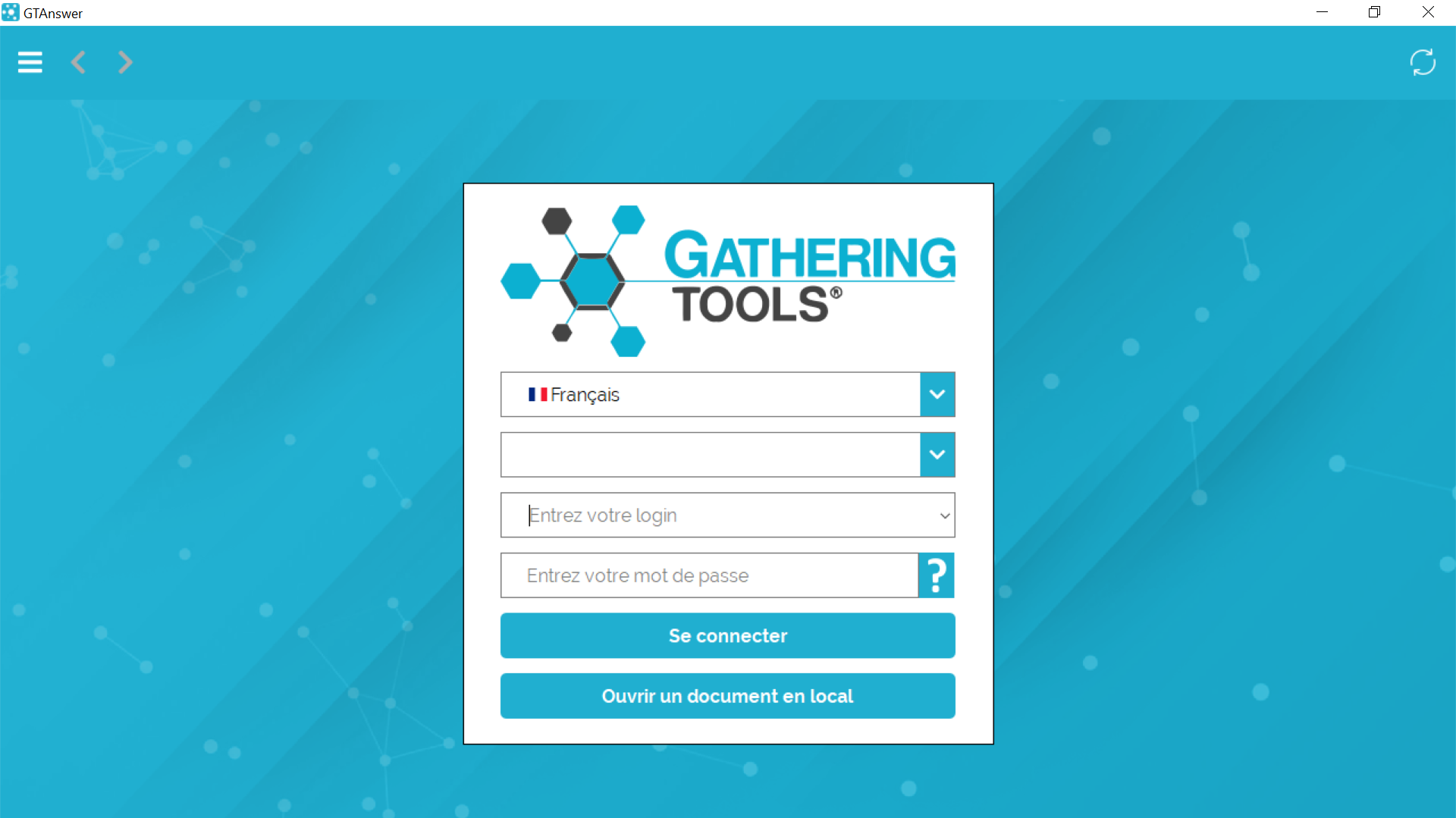 AVEC UNE MISE à L’ÉCHELLE SUPÉRIEURE à 100% DE WINDOWS
Si la mise à l’échelle de votre Windows, dans les paramètres système est à 125% ou 150%   (ce qui peut être fréquent pour les ordinateurs portables),
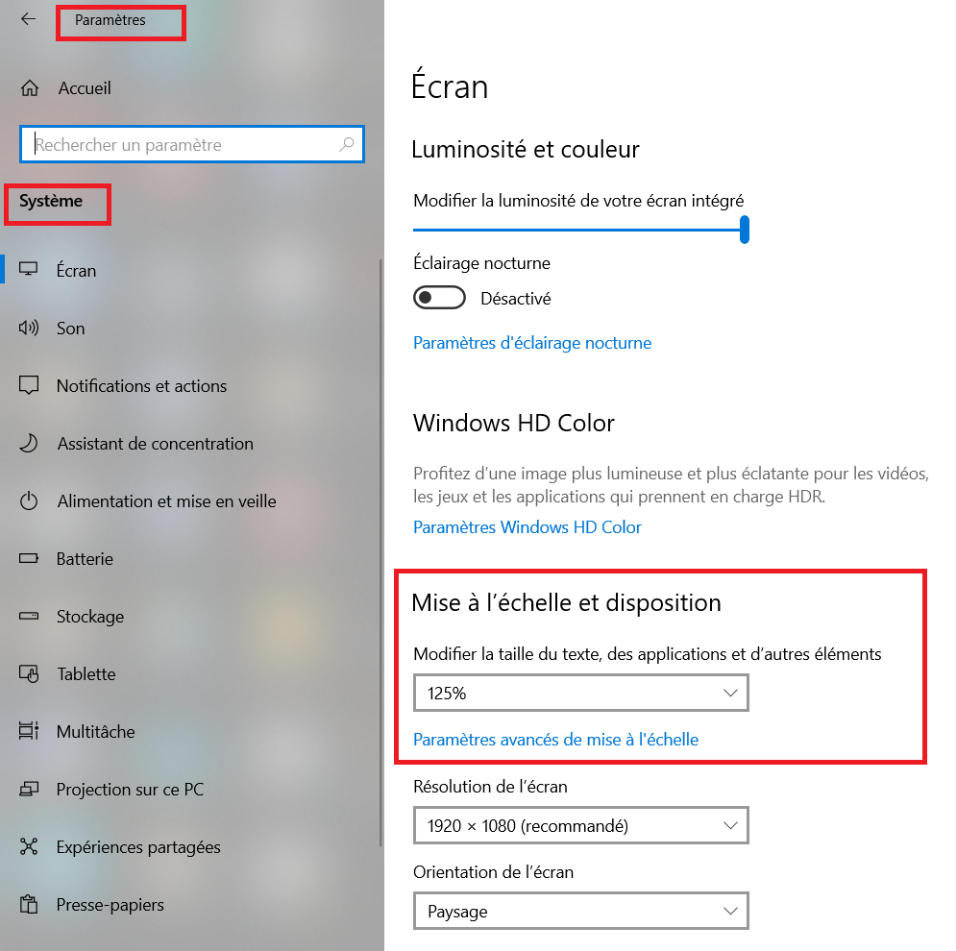 AVEC UNE MISE à L’ÉCHELLE SUPÉRIEURE à 100% DE WINDOWS
l’affichage de GTAnswer est tronqué.
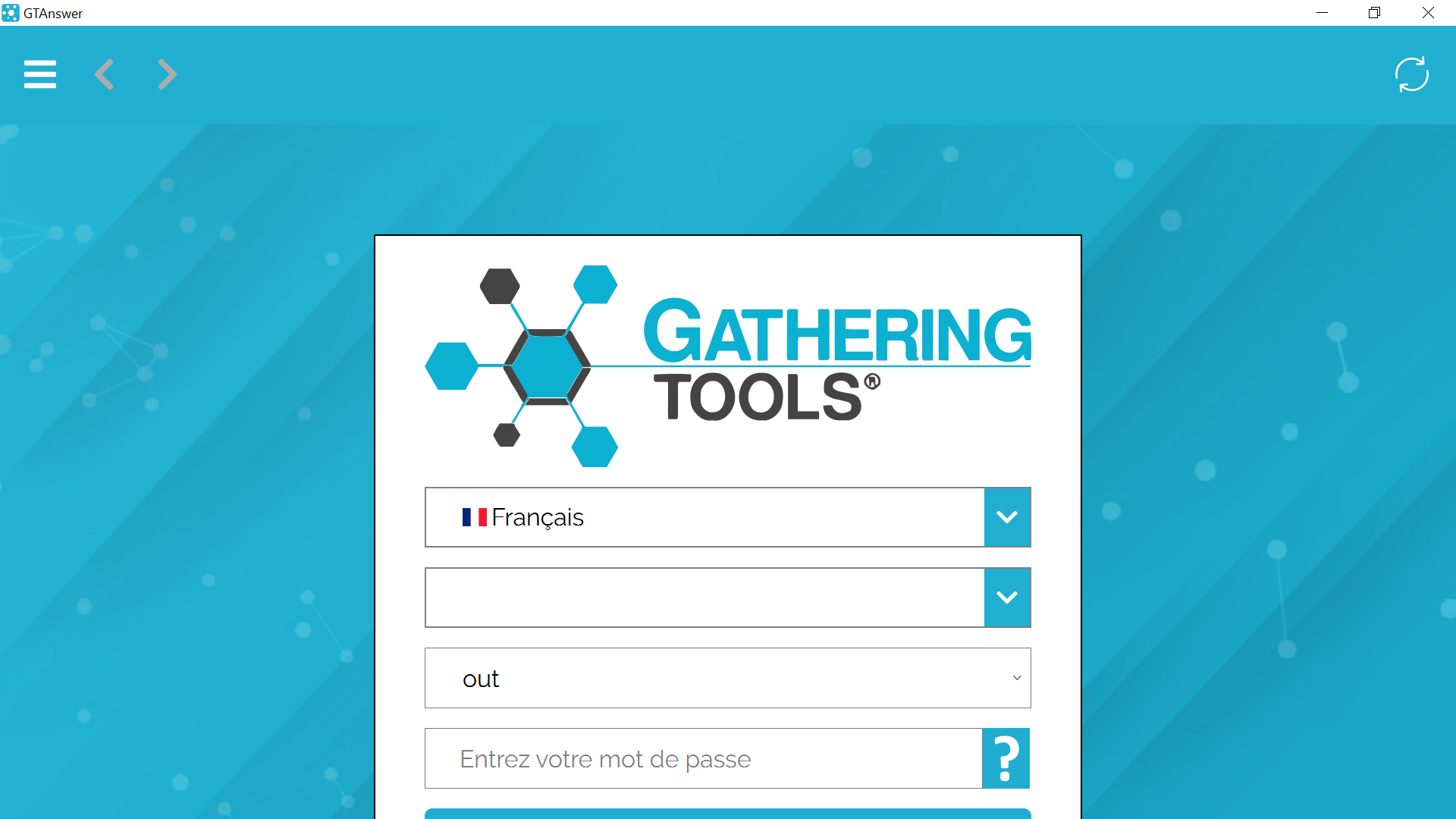 MISE à L’ÉCHELLE DE GTANSWER
Dans le cas d’une mise à l’échelle supérieure à 100% sous Windows,  vous pouvez modifier la résolution de GTAnswer pour visualiser l’écran en entier.
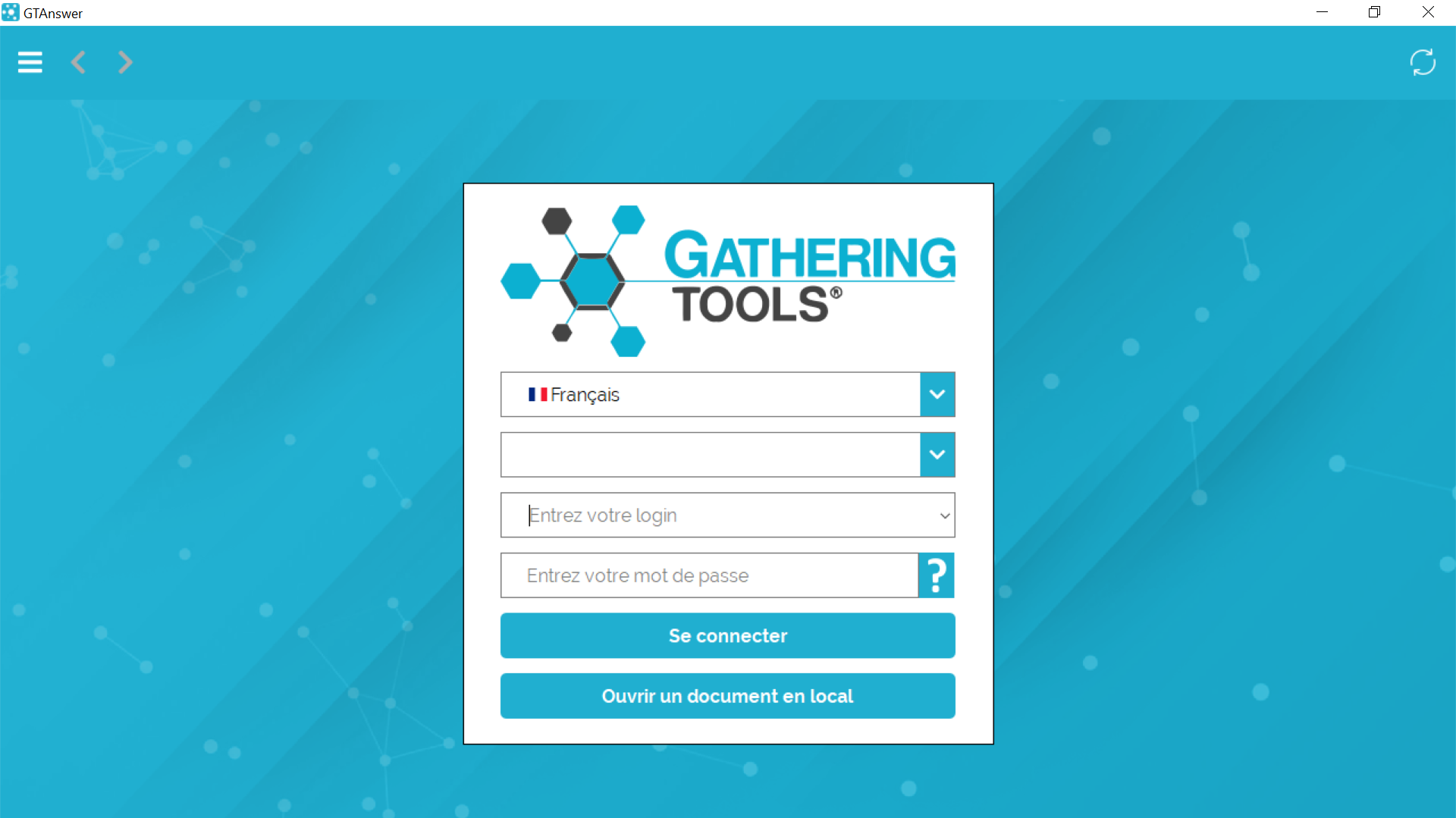 MISE à L’ÉCHELLE DE GTANSWER
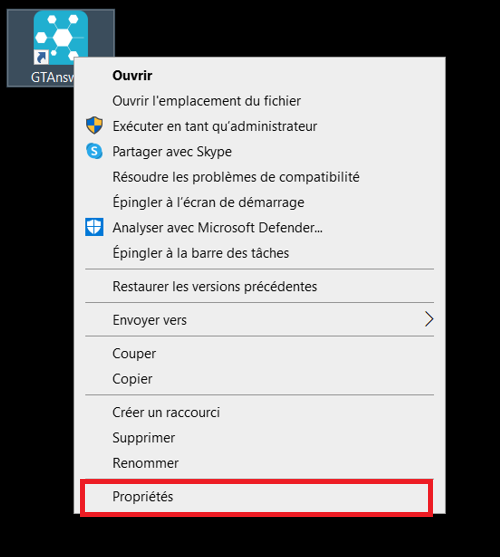 Faites un clic-droit sur le raccourci GTAnswer.exe du bureau
Une fenêtre s’ouvre.




      Cliquez sur « Propriétés ».
MISE à L’ÉCHELLE DE GTANSWER
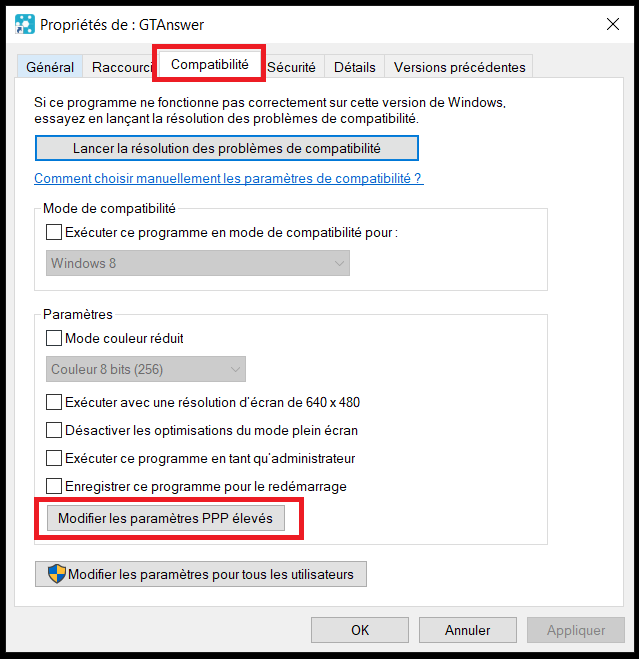 Allez dans l’onglet «  Compatibilité ».
Cliquez sur « Modifier les      paramètres PPP élevés ».
MISE à L’ÉCHELLE DE GTANSWER
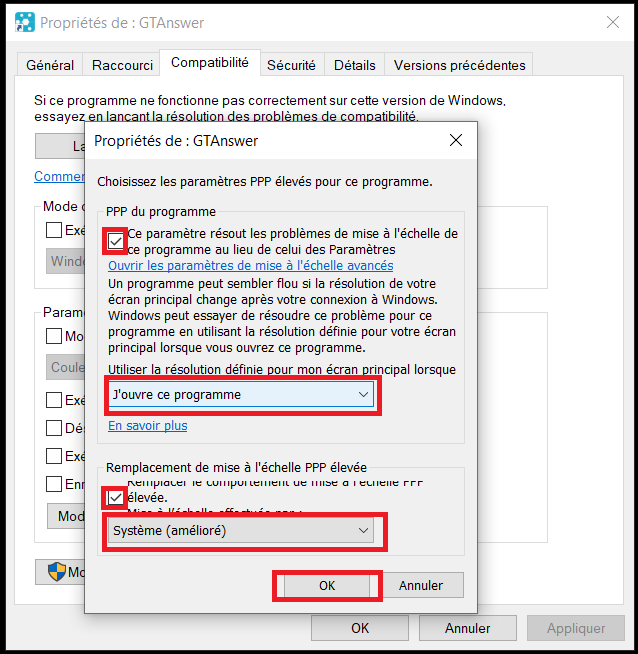 Cochez la case, puis sélectionnez dans le  menu déroulant «  j’ouvre ce programme ».
Cochez la case,      sélectionnez dans le menu     déroulant «  Système (amélioré) »,
     puis cliquez sur « OK ».
MISE à L’ÉCHELLE DE GTANSWER
Une fois ces paramétrages réalisés, vous pourrez ainsi visualiser l’écran en entier.
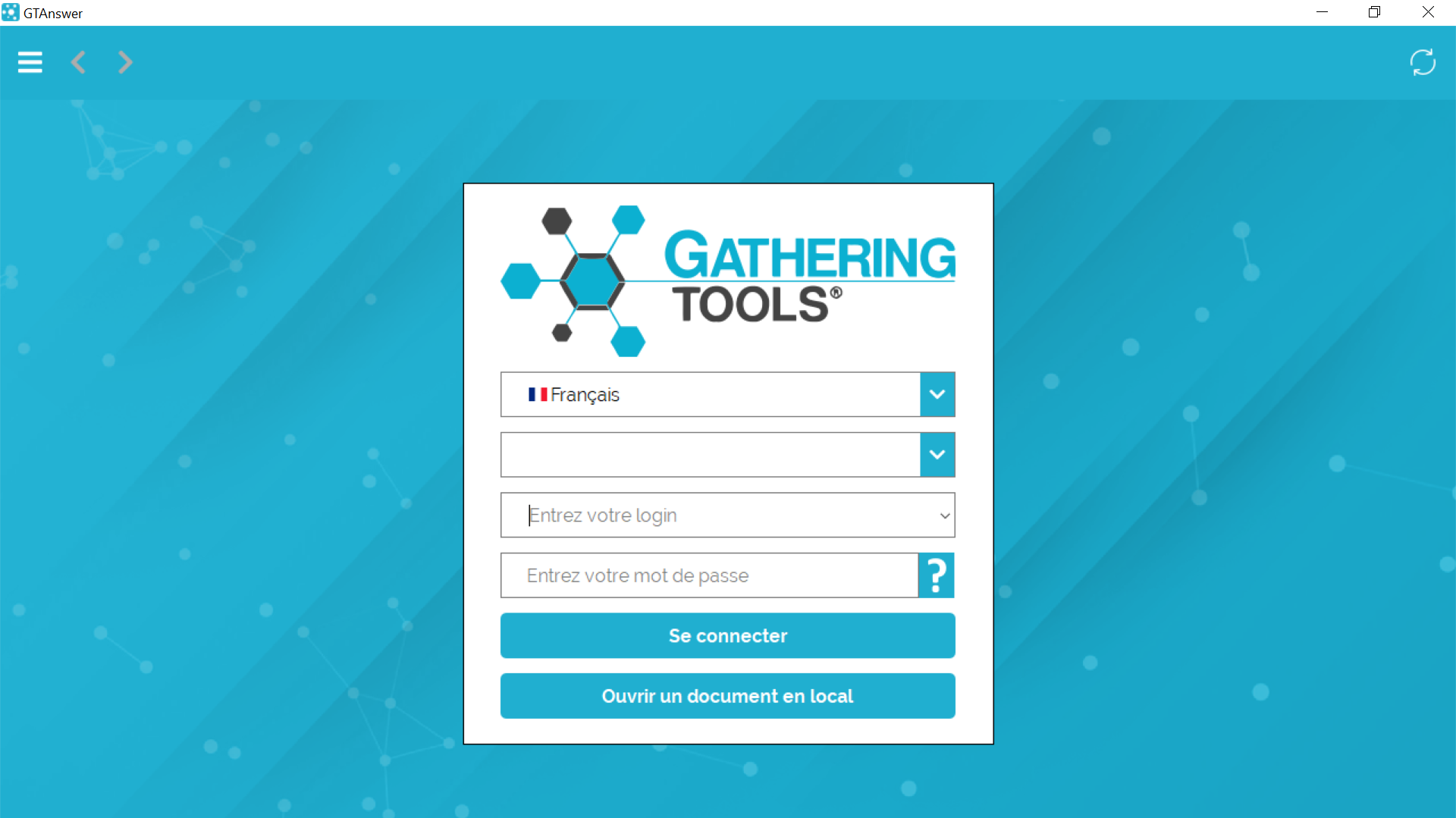